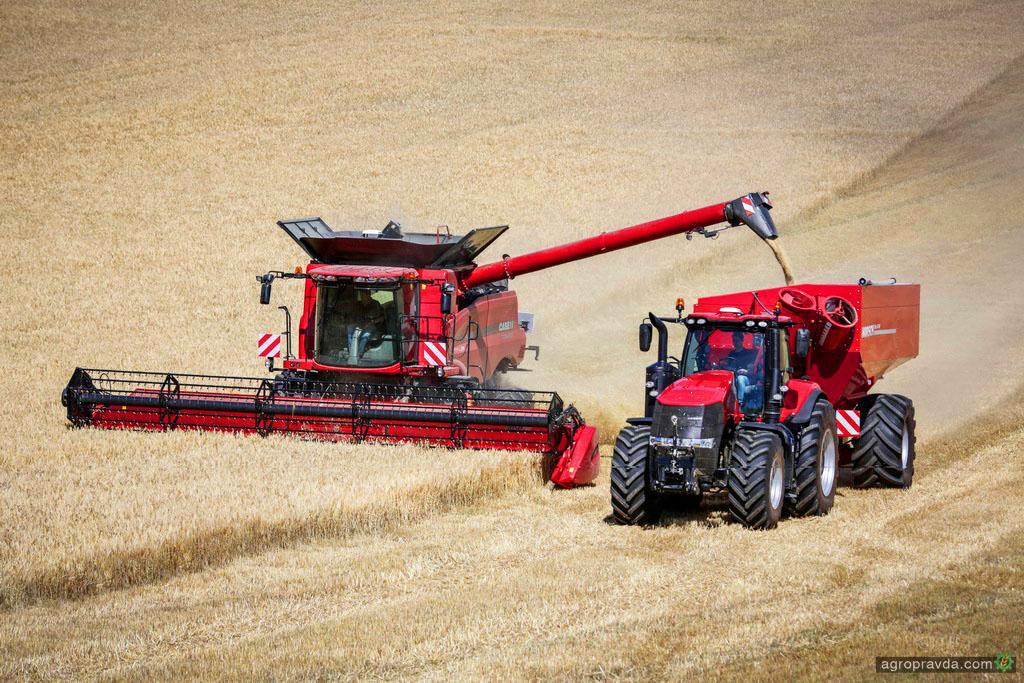 Принципы создания и деятельности сельскохозяйственного потребительского кооператива
Методические материалы для руководителей и специалистов СПоК
2021 г.
СМЫСЛ СОЗДАНИЯ КООПЕРАТИВОВ - ПОВЫШЕНИЕ ДОХОДНОСТИ МАЛЫХ СЕЛЬСКОХОЗЯЙСТВЕННЫХ ТОВАРОПРОИЗВОДИТЕЛЕЙ
Цель сельскохозяйственной деятельности – получение доходности
Доходы сельскохозяйственного товаропроизводителя – выручка от реализации продукции,
Расходы: текущие затраты (зарплата, ГСМ, семена и т.д.) + капитальные затраты (техника, здания и т.д.)
Проблема малых сельскохозяйственных товаропроизводителей – низкий уровень доходности (доходы не покрывают расходы). Почему?
Но всё это недостижимо для отдельного малого сельскохозяйственного товаропроизводителя
Что можно делать?
С точки зрения индивидуума
С точки зрения государства
Пути повышения доходности
Увеличение доходов
Снижение расходов
Продажа стандартизованных крупных партий подготовленной продукции,
Более глубокая проработка каналов сбыта,
Продажа продукции более глубокой переработки и т.д.
Покупка ресурсов по оптовым ценам,
Хранение продукции растениеводства в зимний период в приспособленном помещении,
Собственный убойный пункт,
Использование мощной современной техники и т.д.
Пути повышения доходности, примеры:
Иными словами
Чтобы сельскохозяйственное производство было рентабельным, нужно:
Закупать удобрения вагонами (по оптовым ценам),
Закупать комбикорм комбикормовозами (аналогично),
Использовать пропашную технику, рассчитанную на тысячи га,
Располагать высокотехнологичной системой хранения,
Иметь собственную переработку,
Иметь собственную систему сбыта и т.д.
В одиночку «малое» хозяйство не может задействовать ресурсы повышения доходности
- «трансформатор», приспосабливающий плюсы «крупных проектов» (оптовых закупок, собственной переработки и т.п. к возможностям и потребностям малых хозяйств
Кооператив не является «универсальным» средством решения всех проблем АПК
Проблемы, потенциально решаемые при помощи кооперации
Проблемы, принципиально нерешаемые кооперацией
Дороговизна ресурсов (ГСМ, семена и т.д.),
Недоступность современной техники и технологий,
Недоступность найма специалистов (ветеринар, зоотехник, агроном),
Сбыт продукции на невыгодных условиях.
Малоземелье (отсутствие земли),
Сокращение государственной поддержки АПК,
Инфляционные риски,
Налоговые проблемы
Что делает кооператив (виды деятельности)?
Главное отличие кооператива от другой агросервисной организации иной формы – совпадение клиентов и собственников
Пример: завод по переработке молока – создание и результаты деятельности
Почему сельскохозяйственная кооперация в России развивается медленно?(Мифы о внешних препятствиях)
На развитие кооперативов у сельскохозяйственных товаропроизводителей нет средств,
Объединение в кооперативы влечёт рост налоговых платежей,
От кооперирования отталкивает наличие субсидиарной ответственности
Тогда всё же почему кооперативы не вытеснили частный бизнес в пореформенной России?
Потому что о работе через кооператив нужно договориться,
Потому что материальную базу кооператива нужно создать,
Потому что на управление кооперативом нужно отвлекаться,
Потому что в кооперативе свою деятельность нужно планировать,
Потому что к кооперативу нужно относиться как к своему,
Потому что по обязательствам кооператива нужно отвечать,
Потому что мы так не привыкли
Часто кооперативы создаются людьми, которым это не нужно
Когда создание сельскохозяйственного потребительского кооператива противопоказано?Случай № 1
Сельские жители собираются объединяться не для оказания услуг своим ЛПХ (снабженческих, сбытовых или иных), а для совместного производства сельскохозяйственной продукции (выращивания сельскохозяйственных животных, продукции растениеводства и т.д.).
В этом случае правильным решением будет создать сельскохозяйственный производственный кооператив.
Когда создание сельскохозяйственного потребительского кооператива противопоказано?Случай № 2
Сельскохозяйственные товаропроизводители объединяются в кооператив для оказания услуг друг другу (например, одни производят корма, другие используют их для кормления животных).
В этом случае правильным решением будет выстроить обычные рыночные отношения, отдельное юридическое лицо для этого не нужно.
Когда создание сельскохозяйственного потребительского кооператива противопоказано?Случай № 3
Инвестор (инкубатор, питомник и т.д.) нанимает КФХ и сельских жителей для автономной работы (откорм молодняка птицы, выращивание ягодников и пр.), гарантируя закупку конечной продукции, авансируя деятельность, поставляя сырьё и ресурсы, технологию и пр.
Это схема «контрактного фермерства», реализуемая через двусторонние хозяйственные договоры; кооператив для этого не нужен.
Когда создание сельскохозяйственного потребительского кооператива противопоказано?Случай № 4
Когда сельскохозяйственные товаропроизводители не отдают себе отчёт, как именно их объединение обеспечит им рост доходов (или снижение расходов).
В этом случае инициаторам нужно дополнительно изучить вопрос (проконсультироваться с коллегами, с ревизионным союзом) и, возможно, снова вернуться к вопросу о создании кооператива, если понимание появилось
Когда создание сельскохозяйственного потребительского кооператива противопоказано?Случай № 5
Когда кооператив создаётся «при» частном перерабатывающем (торговом) предприятии, которое надеется увеличить свои мощности за счёт ожидаемой государственной поддержки.
В этом случае кооператив лучше не создавать, потому что частное предприятие, ощущающее себя фактическим владельцем кооператива, не будет работать в интересах «членов», но только в интересах своего владельца.
Когда создание сельскохозяйственного потребительского кооператива противопоказано?Случай № 6
Когда кооператив создаётся при т.н. «опорном фермере», который предоставляет ресурсы хозяйства для того, чтобы быстро запустить деятельность кооператива.
Через некоторое время т.н. «опорный фермер» осознает себя как частный посредник (см. случай № 5).
В этом случае кооператив лучше не создавать, а сразу формировать соответствующие мощности на базе данного КФХ за его собственный счёт.
Когда создание сельскохозяйственного потребительского кооператива противопоказано?Случай № 7
Когда  инициатор (лицо или группа лиц) надеется через создание «кооператива» получить дополнительные средства из бюджета.
В этом случае инициатору лучше сразу отказаться от деятельности, которая может повлечь за собой предусмотренную законом ответственность